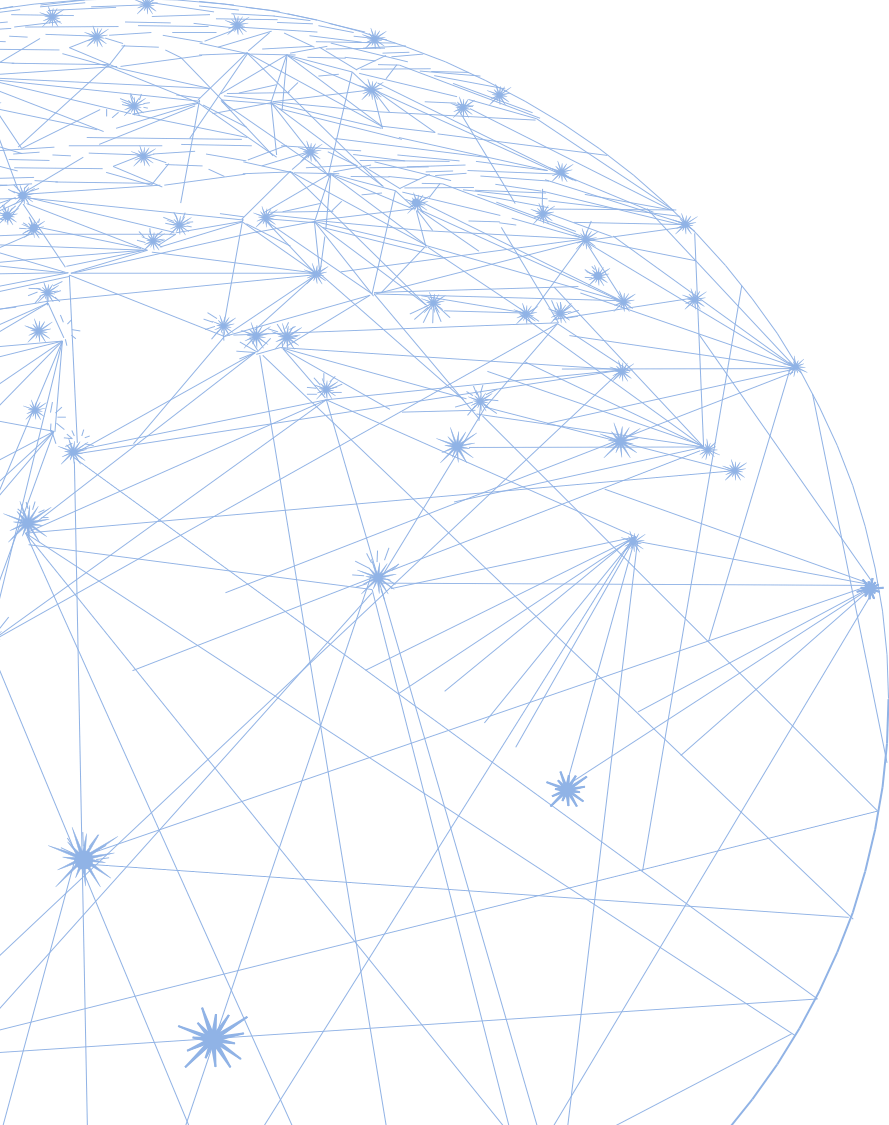 В. А. Смирнов
доктор физ.-мат. наук, профессор, 
заведующий кафедрой элементарной математики 
Московского педагогического государственного университета
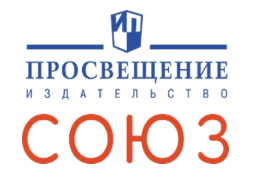 2023
Авторский сайт: vasmirnov.ru
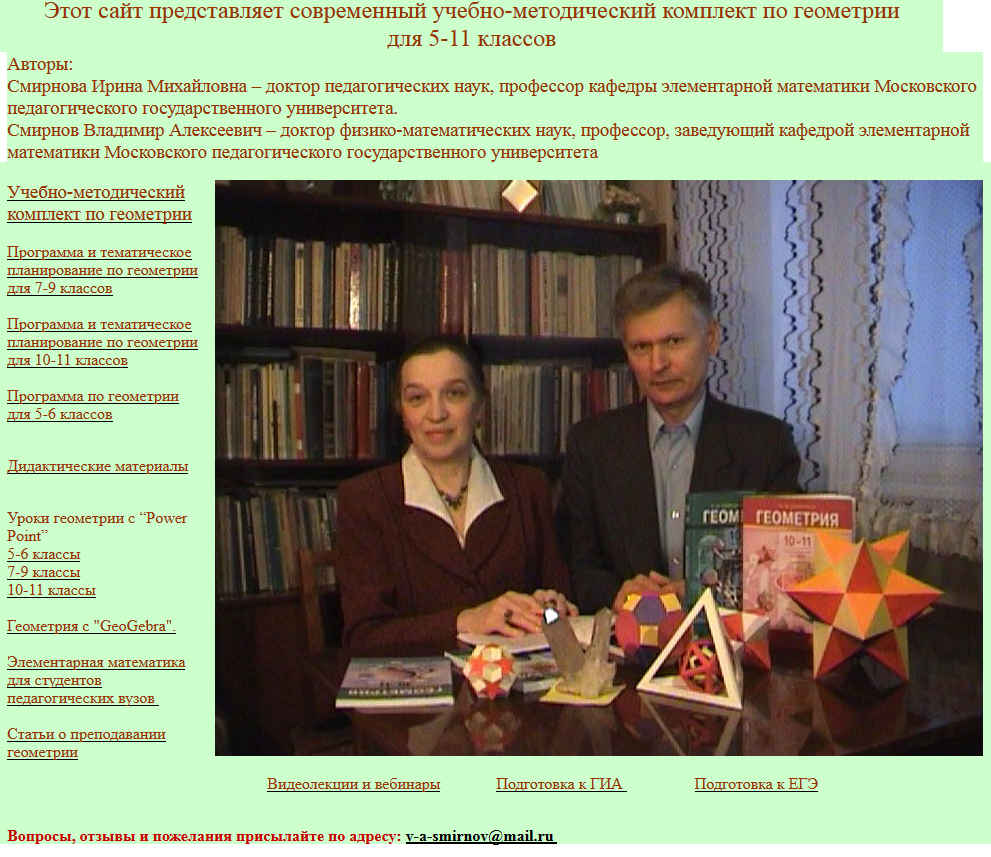 [Speaker Notes: В режиме слайдов ответы появляются после кликанья мышкой]
Важность геометрии для науки
На протяжении всей истории человечества геометрия служила источником развития не только математики, но и многих других наук. Именно в ней появились первые теоремы и доказательства. Сами законы математического мышления формировались с помощью геометрии. 
	Многие геометрические проблемы способствовали появлению новых научных направлений. Наоборот, решение многих научных проблем получено с использованием геометрических методов.
	Вообще современная наука и её приложения немыслимы без геометрии и её разделов, таких как топология, теория графов, дифференциальная геометрия, алгебраическая геометрия, компьютерная геометрия и др.
	Появление информационных технологий не только не снижает, но и усиливает роль геометрии, поскольку при этом существенно расширяются возможности графического представления материала, компьютерного моделирования.
[Speaker Notes: В режиме слайдов ответы появляются после кликанья мышкой]
Важность геометрии для образования
Известен вклад, который вносит геометрия в развитие пространственного воображения и логического мышления школьников.
	Н.Ф. Четверухин  подчёркивал  важность  развития пространственных представлений для всех учащихся вне зависимости от направления их дальнейшего образования и выбора будущей профессии. «Хорошее пространственное воображение нужно конструктору, создающему новые машины, геологу, разведывающему недра земли, архитектору, сооружающему здания современных городов, хирургу, производящему тончайшие операции среди кровеносных сосудов и нервных волокон, скульптору, художнику и т.д.». 
	А.Д. Александров, говоря о целях обучения геометрии, указывал, что «особенность геометрии, выделяющая её среди других наук вообще, состоит в том, что в ней самая строгая логика соединена с наглядным представлением. Геометрия в своей сущности и есть такое соединение живого воображения и строгой логики, в котором они взаимодействуют и дополняют друг друга». 
	В.Г. Болтянский говорил о том, что природа геометрии предоставляет богатые возможности для воспитания у школьников эстетического чувства красоты в самом широком значении этого слова. Красота геометрии заключается в её проявлениях в живой природе, архитектуре, живописи, декоративно-прикладном искусстве, строительстве и т.д., а также в смелых, оригинальных, нестандартных доказательствах, выводах и решениях.
[Speaker Notes: В режиме слайдов ответы появляются после кликанья мышкой]
Опыт обучения геометрии
Отечественной школой накоплен уникальный опыт преподавания геометрии. Учебник по геометрии А.П. Киселёва, первое издание которого вышло в 1892 году, на протяжении десятилетий оставался образцом строгости, чёткости и доступности изложения геометрии.
	Не следует думать, что за последние десятилетия качество школьного геометрического образования повысилось.
	Достаточно посмотреть задачники по геометрии прошлых лет.
	Например, задачник Н. Рыбкина, первое издание которого вышло в 1894 году.
	Задачник Е. Пржевальского, первое издание которого вышло в 1876 году.
	Уровень задач в этих задачниках выше, чем в современных учебниках геометрии.
[Speaker Notes: В режиме слайдов ответы появляются после кликанья мышкой]
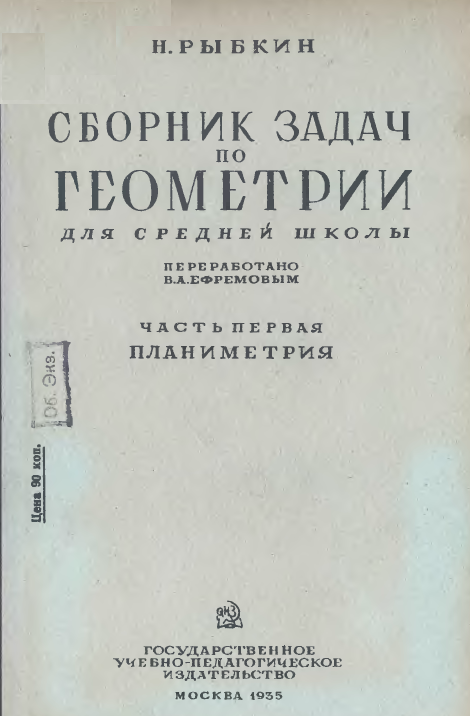 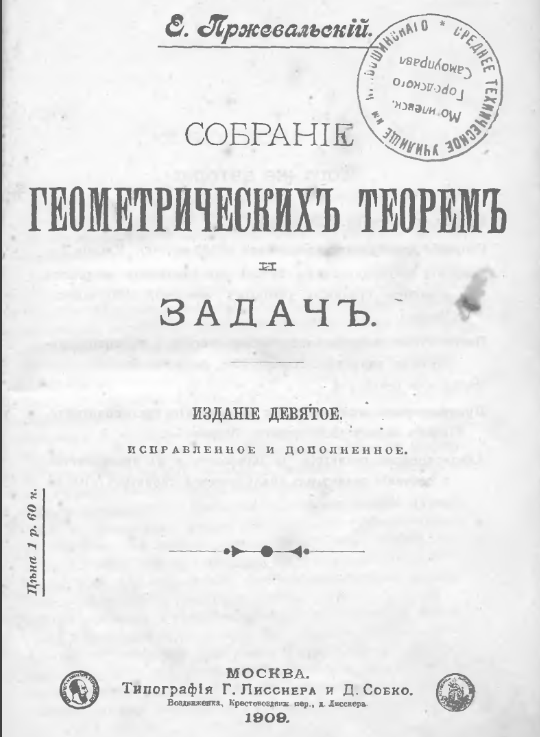 [Speaker Notes: В режиме слайдов ответы появляются после кликанья мышкой]
Древняя китайская пословица гласит: «Дорога в тысячу ли начинается с первого шага». От того, как мы начинаем изучать геометрию в седьмом классе, как мы относимся к основным понятиям геометрии, во многом зависит всё дальнейшее обучение геометрии.
	Здесь мы рассмотрим два основных подхода к построению геометрии и определению её основных понятий, предлагаемые в  учебниках геометрии для 7-9 классов.
	 1. Подход, при котором допускаются нестрогие определения, использующие рисунок, и нестрогие доказательства, использующие перегибания листа бумаги, наложение и др. 
	2. Подход построенный на научной основе, при котором даются строгие математические определения основных понятий, и приводятся строгие математические доказательства свойств и теорем.
7
[Speaker Notes: В режиме слайдов ответы появляются после кликанья мышкой]
Учебники геометрии
1. Атанасян Л. С. и др. Геометрия. 7-9 классы: учебн. для общеобразоват. учреждений. – М.: Просвещение, 2013.
	2. Мерзляк А.Г. и др. Геометрия. 7 класс: учебник для учащихся общеобразовательных организаций. – М.: Вентана-Граф, 2015.
	3. Киселев А.П. Геометрия/ Под редакцией Н.А. Глаголева. – М.: Физматлит, 2004.
	4. Погорелов А. В. Геометрия. 7-9 классы: учебн. для общеобразоват. учреждений. – М.: Просвещение, 2013.
	5. Александров А. Д. и др. Геометрия. 7 класс: учебн. для общеобразоват. учреждений. –М.: Просвещение, 2013. 	
	6. Колмогоров А. Н. и др. Геометрия. Учебное пособие для 6-8 классов средней школы. – М.: Просвещение, 1979.
	7. Смирнова И. М., Смирнов В. А. Геометрия. 7 класс: учебн. для общеобразоват. учреждений. – М.: Просвещение/Бином, 2023.
8
[Speaker Notes: В режиме слайдов ответы появляются после кликанья мышкой]
Первый подход реализован в учебниках 1-3, второй – в учебниках 4-7. 
		Выбор того или другого подхода зависит от целей обучения.
	Иногда приходится слышать, что научный подход для построения школьного курса геометрии является формальным и слишком трудным для учащихся, что из геометрии в школе нужно оставить только то, что нужно человеку в практической жизни. 
	Ответ на это дал академик А. В. Погорелов, выдающийся геометр, который в одном из первых изданий своего учебника по геометрии для средней школы писал о том, что «главная задача преподавания геометрии в школе — научить учащихся логически рассуждать, аргументировать свои утверждения, доказывать; очень немногие из оканчивающих школу будут математиками, тем более геометрами; будут и такие, которые в своей практической деятельности ни разу не воспользуются теоремой Пифагора; однако вряд ли найдётся хотя бы один, которому не придётся рассуждать, анализировать, доказывать».
9
[Speaker Notes: В режиме слайдов ответы появляются после кликанья мышкой]
Известно высказывание преподавателя университета, обращённое к студентам первого курса: «Забудьте всё, чему Вас учили в школе».
	Проблема состоит не в том, что первокурсники не знают каких-то школьных определений и теорем, а в том, что они не понимают, как устроена наука, не готовы к восприятию определений и теорем, которые начинают изучать.
	Для того чтобы не только успешно учиться в университете, но и быть успешным в жизни, нужно: 
	- понимать, как устроена наука; что в науке есть основные понятия, которые описываются основными свойствами (аксиомами); другие понятия определяются через основные понятия и их свойства; новые свойства получают с помощью логических рассуждений (доказательств), с использованием основных и ранее доказанных свойств;
	- уметь:
	1) формулировать аксиомы, определения;
	2) распознавать верные и неверные определения;
	3) устанавливать объект по его определению;
	4) по данному объекту формулировать его определение.
10
[Speaker Notes: В режиме слайдов ответы появляются после кликанья мышкой]
Первый подход, реализованный в учебниках 1-3
Определение отрезка и луча
Атанасян Л. С. и др. Геометрия. 7-9 классы: учебн. для общеобразоват. учреждений. – М.: Просвещение, 2013.
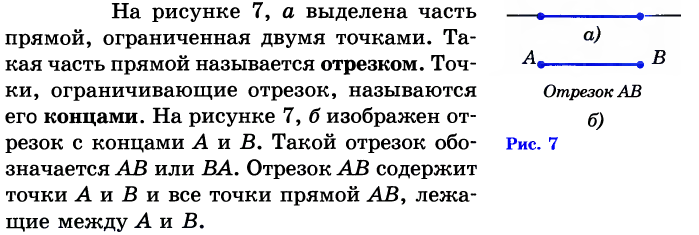 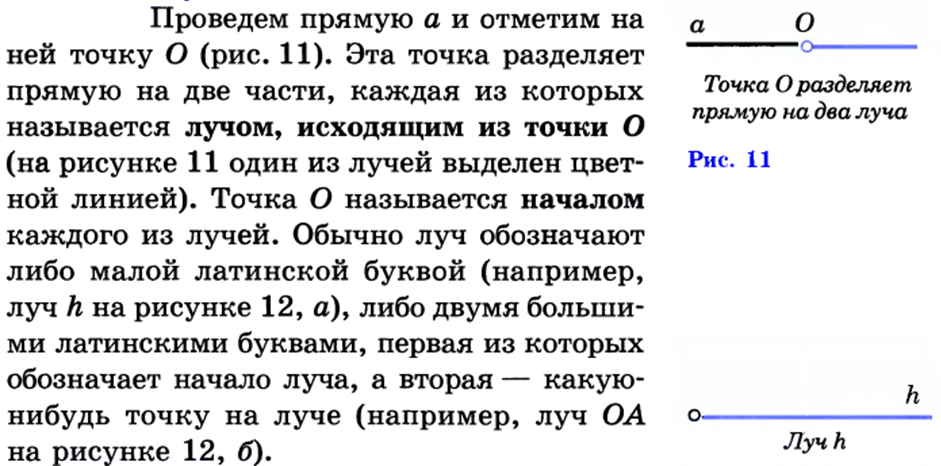 11
[Speaker Notes: В режиме слайдов ответы появляются после кликанья мышкой]
Мерзляк А.Г. и др. Геометрия. 7 класс: учебник для учащихся общеобразовательных организаций. – М.: Вентана-Граф, 2015.
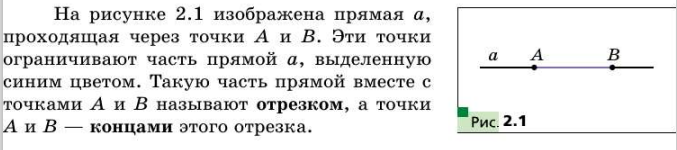 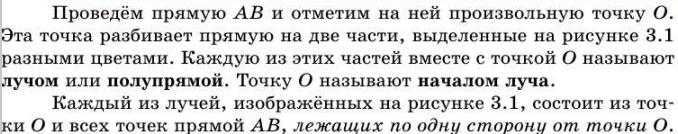 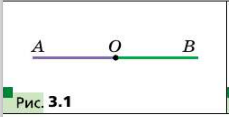 12
[Speaker Notes: В режиме слайдов ответы появляются после кликанья мышкой]
Равенство отрезков
В учебнике Л.С. Атанасяна и др. понятие равенства определяется через наложение.
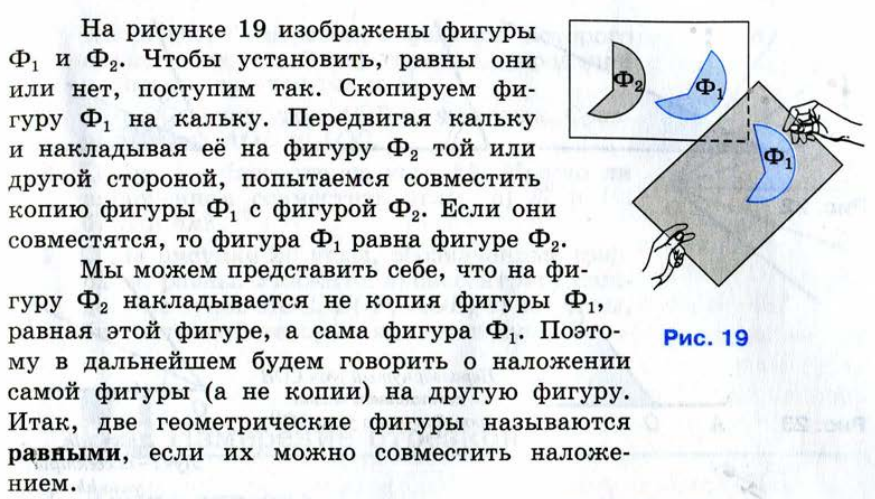 Аналогичным образом поступают в учебнике А.Г. Мерзляка и др.
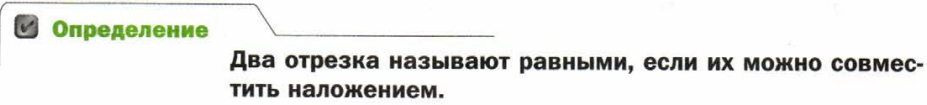 13
[Speaker Notes: В режиме слайдов ответы появляются после кликанья мышкой]
Определение угла
Учебник А.Г. Мерзляка и др.
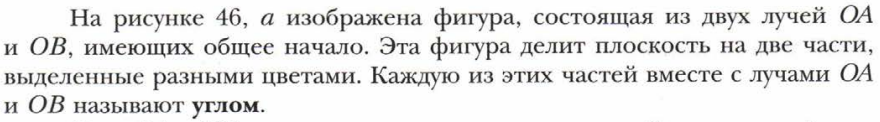 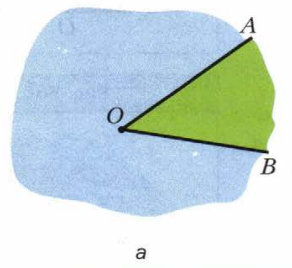 14
[Speaker Notes: В режиме слайдов ответы появляются после кликанья мышкой]
Равенство углов
Учебник Л.С. Атанасяна и др.
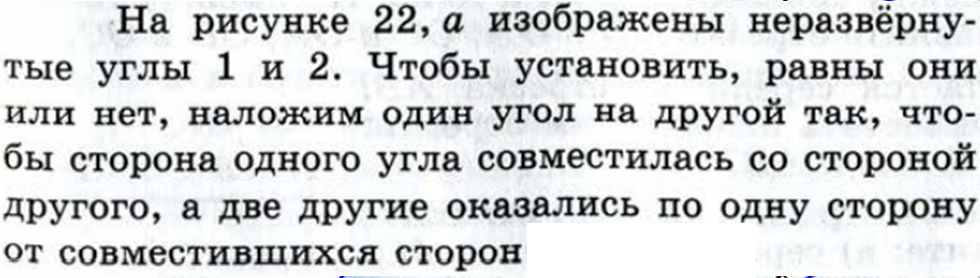 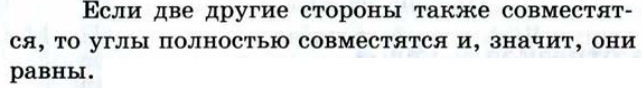 Учебник А.Г. Мерзляка и др.
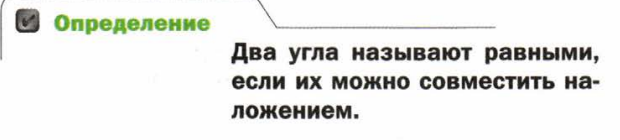 15
[Speaker Notes: В режиме слайдов ответы появляются после кликанья мышкой]
Рассуждения, опирающиеся на рисунок
Учебник С.Л. Атанасяна и др.
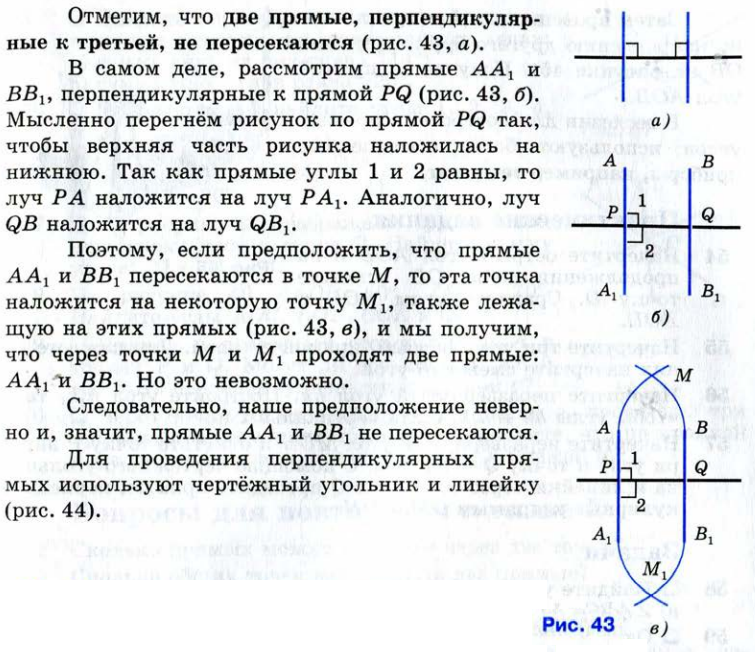 16
[Speaker Notes: В режиме слайдов ответы появляются после кликанья мышкой]
В учебнике геометрии А.П. Киселева, хотя и используется первый подход, тем не менее в нём уделяется большое внимание аксиомам и определениям основных понятий.
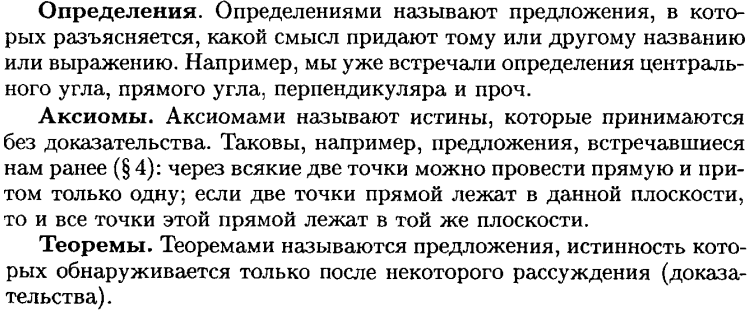 17
[Speaker Notes: В режиме слайдов ответы появляются после кликанья мышкой]
Второй подход, реализованный в учебниках 4-7
Научный подход к геометрии, основанный на аксиоматическом построении геометрии, предложенный и реализованный Евклидом, состоит в том, что если мы не можем определить, что представляет собой исследуемый объект, то следует определить его свойства, выделить существенные признаки объекта и абстрагироваться от несущественных. Эти свойства называются аксиомами, что в переводе с греческо­го языка означает “достойное признания, не вызывающее сомнения”.
	Каждая наука имеет свои определенные правила. В жизни также приходится иметь дело с теми или иными правилами. Например, различные игры ос­новываются на правилах. При работе с компьютером руководству­ются определенными правилами. Свод законов, регулирующих деятельность человека в той или иной области, также представляет собой набор правил.
[Speaker Notes: В режиме слайдов ответы появляются после кликанья мышкой]
Например, фигуры шахматного слона могут быть сделаны из разных материалов, иметь разную форму, быть непохожими на настоящих слонов. Все эти признаки не являются для них существенными. Существенными являются правила (аксиомы), по которым они могут передвигаться по шахматной доске.
	Аналогичным образом, аксиомы геометрии можно рассматривать как правила игры в гео­метрию. Используя аксиомы, путем логических рассуждений, выводятся (дока­зываются) свойства геометрических фигур, называемые теоремами. Особую роль при этом играют логические рассуждения – доказательства. Несмотря на то, что некоторые свойства геометрических фигур могут показаться вытекающими из рисунка, тем не менее, они нуждаются в доказательстве. Рисунок помогает найти доказательство, но не заменяет его.
[Speaker Notes: В режиме слайдов ответы появляются после кликанья мышкой]
Задача состоит в том, чтобы, опираясь на достигнутый отечественной школой уровень геометрического образования, используя интернет-ресурсы и компьютерные средства, сделать обучение геометрии современным и интересным, учитывающим склонности и способности учеников, направленным на формирование математической культуры, интеллектуальное развитие личности каждого ученика, его творческих способностей, формирование представлений учащихся о математике, её месте и роли в современном мире.
[Speaker Notes: В режиме слайдов ответы появляются после кликанья мышкой]
В середине прошлого века попытку сделать школьный курс геометрии, отвечающим современным научным требованиям, предпринял академик А.Н. Колмогоров.
В приложении к своему учебнику геометрии он пишет:	«Логически строгий курс геометрии строится следующим образом:	1. Перечисляются основные геометрические понятия, которые вводятся без определений.	2. Формулируются аксиомы.	3. При их помощи даются определения всех остальных геометрических понятий.	4. На основе аксиом и определений все дальнейшие геометрические предложения доказываются».
21
[Speaker Notes: В режиме слайдов ответы появляются после кликанья мышкой]
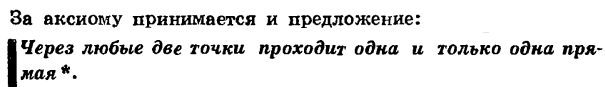 Для определения луча и отрезка принимается следующая аксиома.
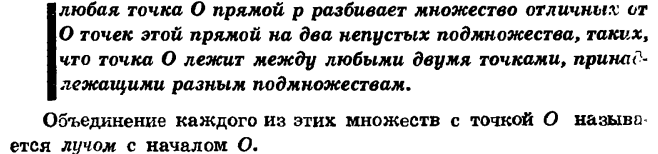 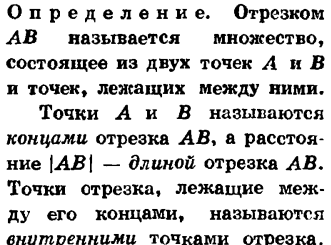 22
[Speaker Notes: В режиме слайдов ответы появляются после кликанья мышкой]
В учебнике академика А.Д. Александрова и др. одним из основных неопределяемых понятий является отрезок. 
В качестве аксиомы принимается следующее свойство.
Каждые две точки соединяет отрезок, и притом только один.
Лучом AB называется объединение всех отрезков AM, содержащих точку B.
Для определения равенства отрезков используется аксиома об откладывании отрезка:
«На каждом луче от его начала можно отложить отрезок, равный данному, и притом только один».
23
[Speaker Notes: В режиме слайдов ответы появляются после кликанья мышкой]
В учебнике геометрии А.В. Погорелов используется научный подход к построению курса геометрии, основанный на аксиомах.
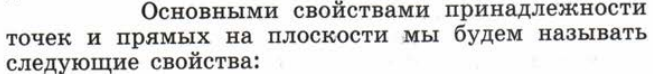 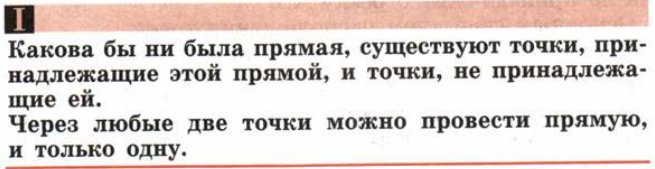 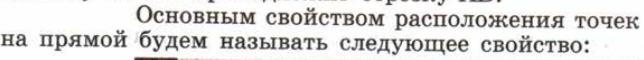 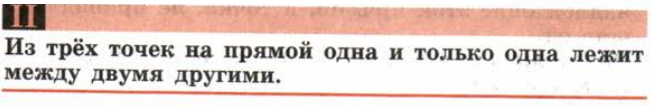 24
[Speaker Notes: В режиме слайдов ответы появляются после кликанья мышкой]
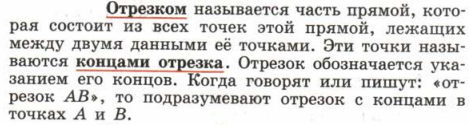 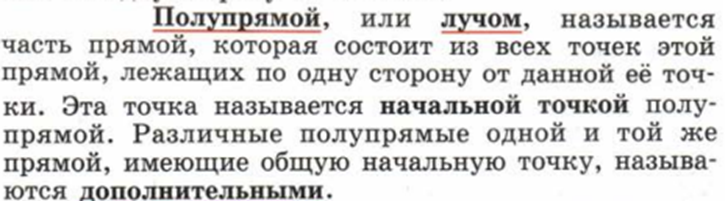 25
[Speaker Notes: В режиме слайдов ответы появляются после кликанья мышкой]
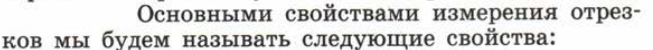 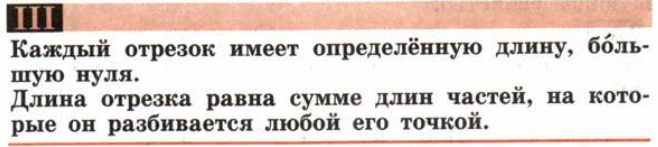 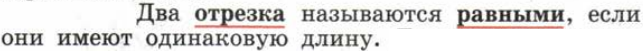 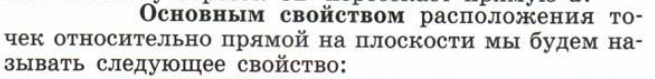 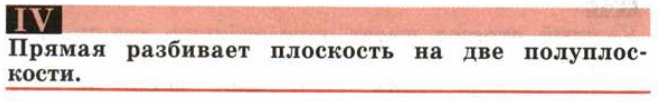 26
[Speaker Notes: В режиме слайдов ответы появляются после кликанья мышкой]
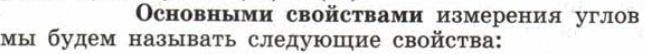 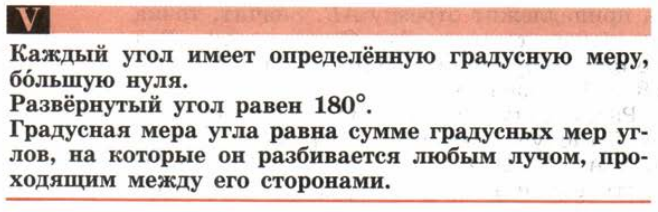 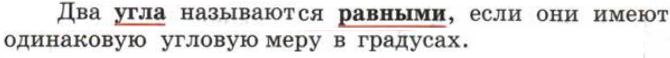 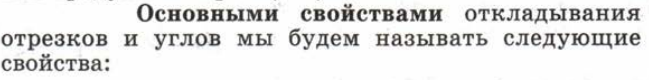 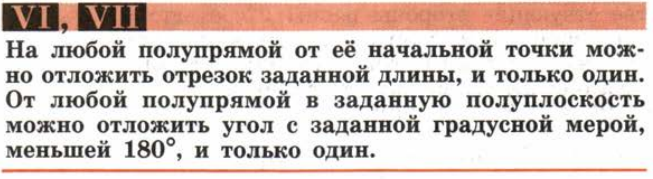 27
[Speaker Notes: В режиме слайдов ответы появляются после кликанья мышкой]
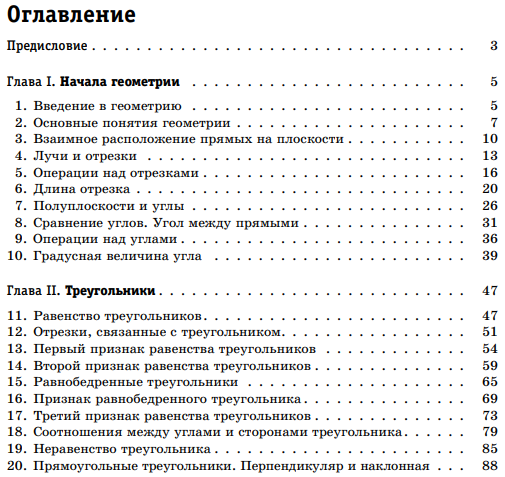 Наш учебник геометрии
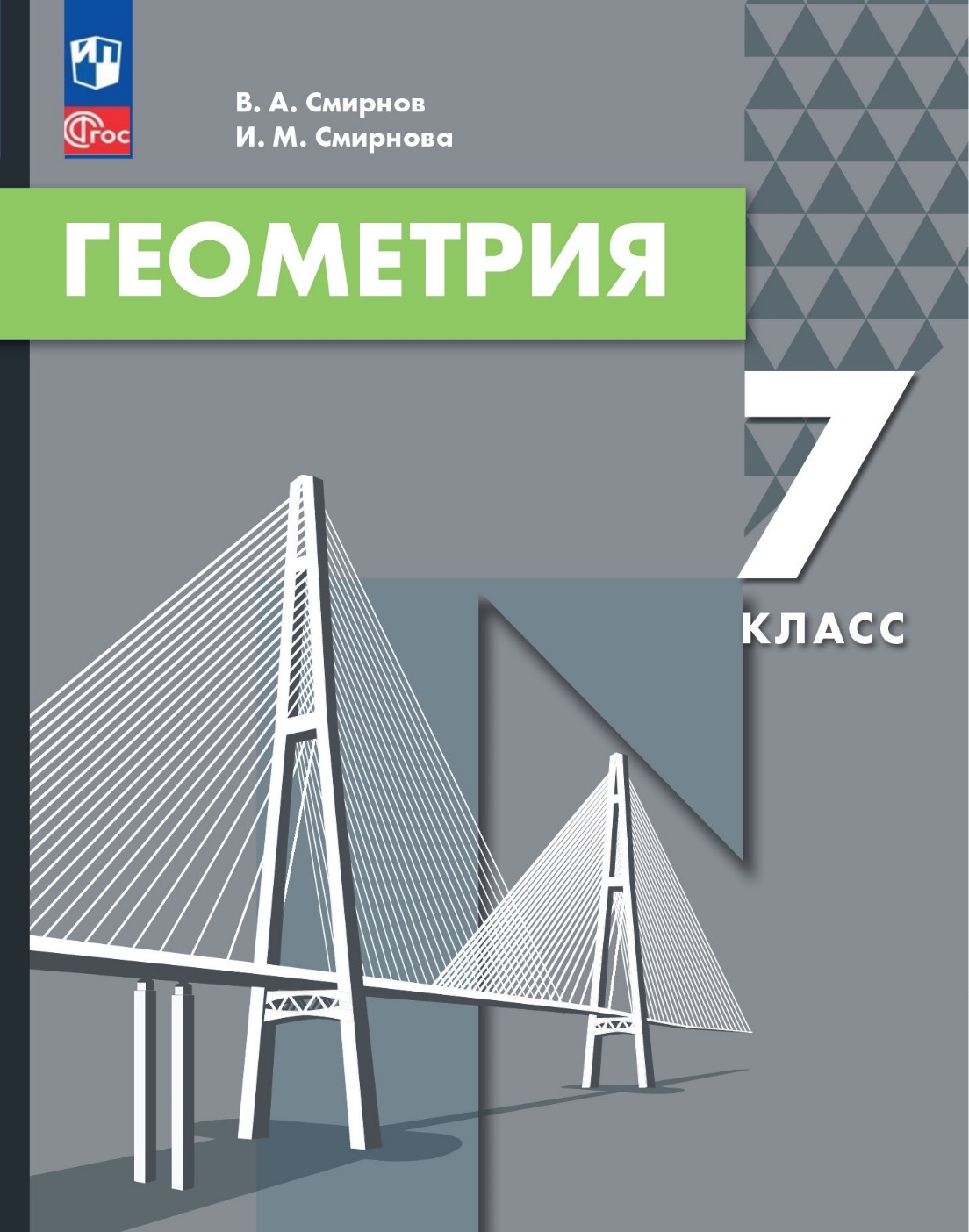 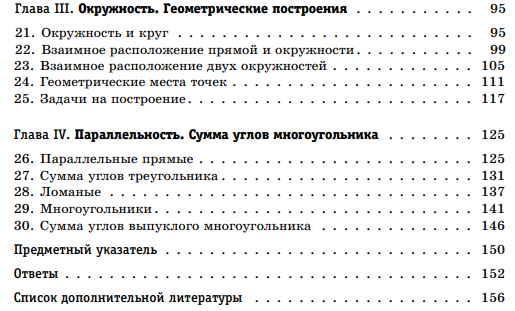 [Speaker Notes: В режиме слайдов ответы появляются после кликанья мышкой]
Аксиом всего шесть. Первая из них относится к понятию прямой.

	1. Через любые две точки проходит единственная  прямая.
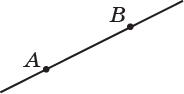 29
[Speaker Notes: В режиме слайдов ответы появляются после кликанья мышкой]
Упражнения
1. Не используя линейку, скажите, какие две линии на рисунке a и b или a и c изображают одну и ту же прямую. Ответ проверьте с помощью линейки.
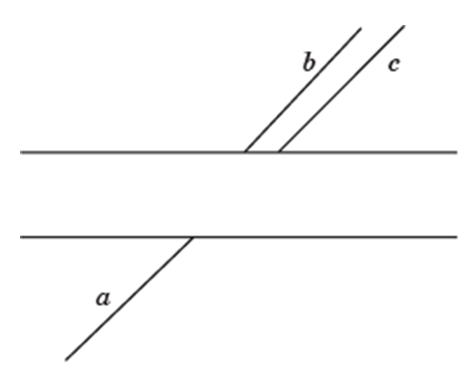 30
[Speaker Notes: В режиме слайдов ответы появляются после кликанья мышкой]
2. Не используя линейку, скажите, являются ли линии a и b, изображённые на рисунке, прямыми или нет. Ответ проверьте с помощью линейки.
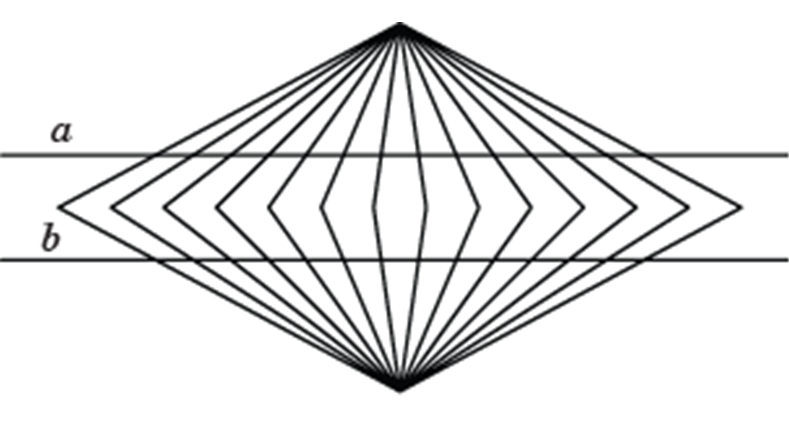 31
[Speaker Notes: В режиме слайдов ответы появляются после кликанья мышкой]
3. Укажите прямые, изображённые на рисунке: а) параллельные прямой a; б) пересекающие прямую a.
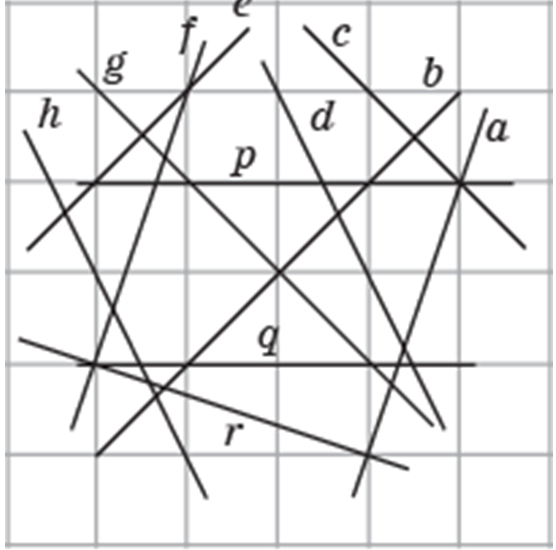 Ответ: а) f; б) остальные.
32
[Speaker Notes: В режиме слайдов ответы появляются после кликанья мышкой]
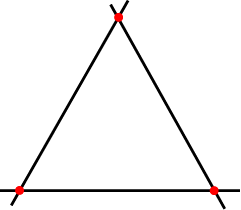 Ответ: Три.
4. Сколько прямых можно провести через различные пары из трёх точек, не принадлежащих одной прямой?
[Speaker Notes: В режиме слайдов ответы появляются после кликанья мышкой]
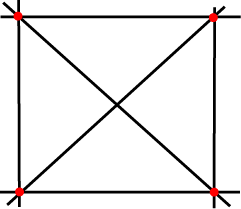 Ответ: 6.
5. Сколько прямых можно провести через различные пары из четырёх точек, ни какие три из которых не принадлежат  одной прямой?
[Speaker Notes: В режиме слайдов ответы появляются после кликанья мышкой]
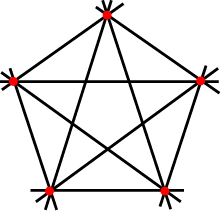 Ответ: 10.
6. Сколько прямых можно провести через различные пары из пяти точек, ни какие три из которых не принадлежат одной прямой?
[Speaker Notes: В режиме слайдов ответы появляются после кликанья мышкой]
7*. Сколько прямых можно провести через различные пары из n точек, ни какие три из которых не лежат на одной прямой?
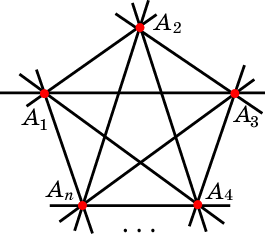 [Speaker Notes: В режиме слайдов ответы появляются после кликанья мышкой]
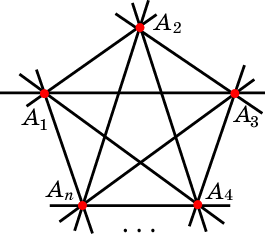 [Speaker Notes: В режиме слайдов ответы появляются после кликанья мышкой]
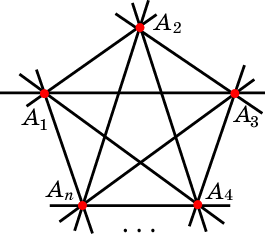 [Speaker Notes: В режиме слайдов ответы появляются после кликанья мышкой]
[Speaker Notes: В режиме слайдов ответы появляются после кликанья мышкой]
Ответ: Ни одной, одну, две, три.
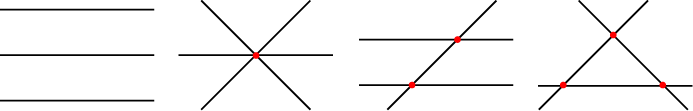 8. Сколько различных точек попарных пересечений могут  иметь три прямые?
[Speaker Notes: В режиме слайдов ответы появляются после кликанья мышкой]
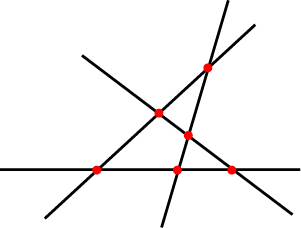 Ответ: 6.
9. Какое наибольшее число точек попарных пересечений могут  иметь четыре прямые?
[Speaker Notes: В режиме слайдов ответы появляются после кликанья мышкой]
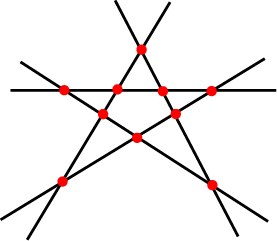 Ответ: 10.
10. Какое наибольшее число точек попарных пересечений могут  иметь пять прямых?
[Speaker Notes: В режиме слайдов ответы появляются после кликанья мышкой]
11*. Какое наибольшее число точек попарных пересечений могут  иметь n прямых?
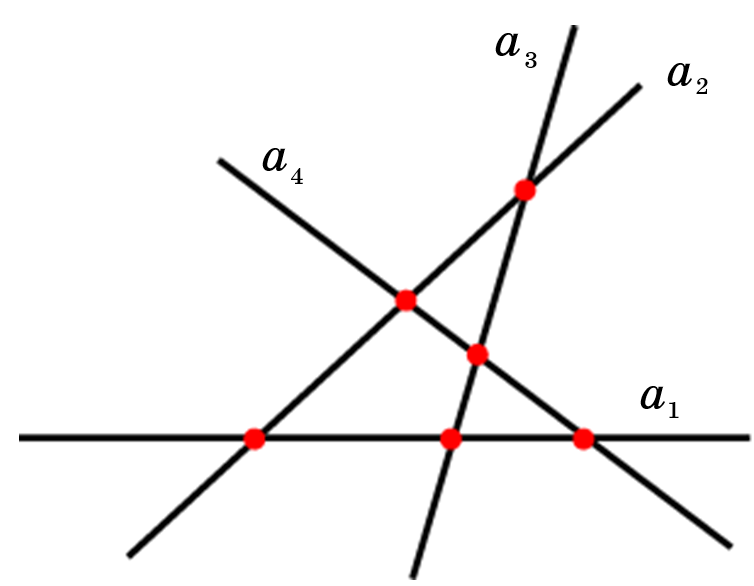 [Speaker Notes: В режиме слайдов ответы появляются после кликанья мышкой]
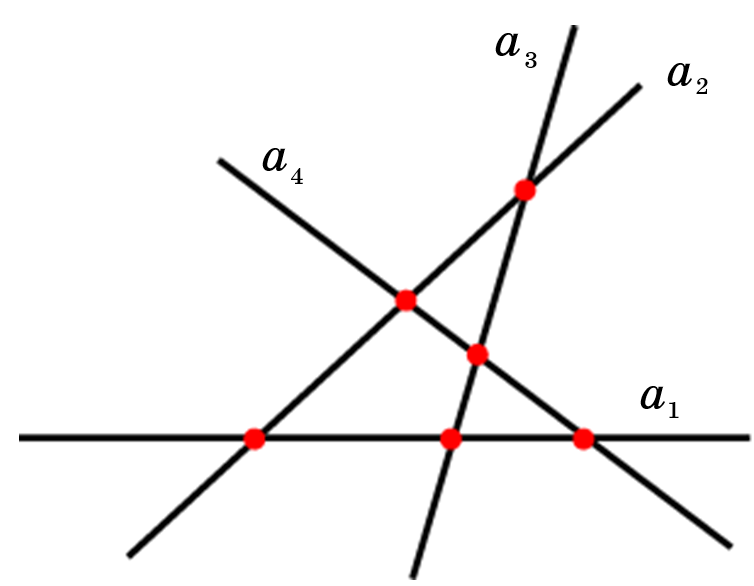 [Speaker Notes: В режиме слайдов ответы появляются после кликанья мышкой]
Для определения отрезка и луча в нашем учебнике вводится следующая аксиома.
2. Каждая точка на прямой разбивает эту прямую на две части.
Если две точки принадлежать разным частям, то говорят также, что они лежат по разные стороны от данной точки, а сама данная точка лежит между этими точками.
	Если две точки принадлежат одной части, то говорят также, что они лежат по одну сторону от данной точки.
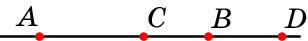 45
[Speaker Notes: В режиме слайдов ответы появляются после кликанья мышкой]
Отрезком называется фигура, образованная двумя точками прямой, и всеми точками, лежащими между ними. При этом сами две данные точки называются концами отрезка.
Лучом, или полупрямой, называется фигура, образованная точкой прямой, и всеми точками этой прямой, лежащими от неё по одну сторону. При этом сама данная точка называется началом, или вершиной луча.
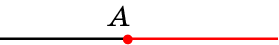 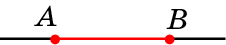 Отрезок обозначается указанием его концов, например, отрезок с концами A и B обозначается AB.
Для обозначения лучей используются пары прописных латинских букв, например, AB, первая из которых обозначает начало луча, а вторая - какую-нибудь точку, принадлежащую лучу.
46
[Speaker Notes: В режиме слайдов ответы появляются после кликанья мышкой]
Упражнения
1*. Даны n точек. Сколько имеется отрезков, концами которых являются данные точки?
[Speaker Notes: В режиме слайдов ответы появляются после кликанья мышкой]
Ответ:
а) Да;
2. Можно ли соединить пять точек плоскости отрезками так, чтобы каждая точка была соединена ровно с: а) двумя; б) тремя; в) четырьмя другими?
б) нет;
в) да.
[Speaker Notes: В режиме слайдов ответы появляются после кликанья мышкой]
3. Являются ли отрезками линии, соединяющие точки A и B, B и C, C и D, A и D (рис. 4.8)?
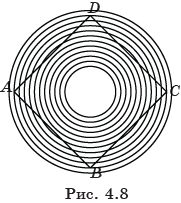 49
[Speaker Notes: В режиме слайдов ответы появляются после кликанья мышкой]
Для определения равенства отрезков водится операция откладывания данного отрезка на данном луче от его вершины.
В качестве аксиомы принимается следующее свойство.
 	3. На любом луче от его начала можно отложить только один отрезок, равный данному.
Получающийся при этом отрезок называется равным исходному отрезку.
Равенство отрезков АВ и А1В1 записывается в виде АВ = А1В1. Оно означает, что если один из этих отрезков, например АВ, отложить на луче А1В1 от точки А1, то получим отрезок А1В1.
Если при откладывании отрезка АВ на луче А1В1 от точки А1 точка В переходит в точку B', лежащую между точками А1 и В1, то говорят, что отрезок АВ меньше отрезка А1В1 и обозначают АВ < А1В1. Говорят также, что отрезок А1В1 больше отрезка АВ и обозначают А1В1 > AB.
50
[Speaker Notes: В режиме слайдов ответы появляются после кликанья мышкой]
Чтобы сложить два произвольных отрезка АВ и CD, продолжим отрезок АВ за точку В и на этом продолжении отложим отрезок ВЕ, равный отрезку CD. Отрезок АЕ будет суммой отрезков АВ и CD, АЕ = АВ + CD.
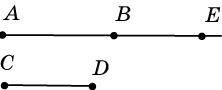 Если на отрезке АВ между точками А и В взять какую-либо точку С, то образуется два новых отрезка АС и СВ. Отрезок АВ называется суммой отрезков АС и СВ и обозначается АВ = АС + СВ. Каждый из отрезков АС и СВ называется разностью отрезка АВ и другого отрезка, обозначается АС = АВ - СВ, СВ = АВ - АС.
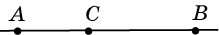 Аналогичным образом поступают для вычитания из большего отрезка меньшего.
51
[Speaker Notes: В режиме слайдов ответы появляются после кликанья мышкой]
Упражнения
1. На рисунке укажите равные отрезки.
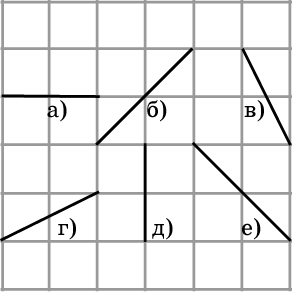 Ответ: а) и д), б) и е), в) и г).
[Speaker Notes: В режиме слайдов ответы появляются после кликанья мышкой]
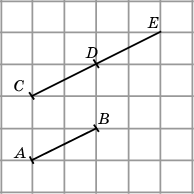 Ответ:
2. От вершины C луча CE отложите отрезок CD, равный отрезку AB.
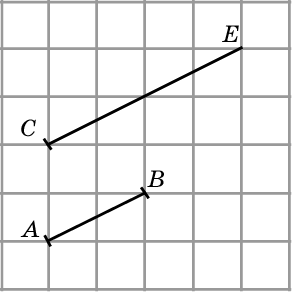 [Speaker Notes: В режиме слайдов ответы появляются после кликанья мышкой]
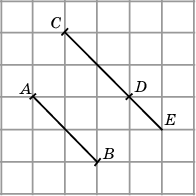 Ответ:
3. От вершины C луча CE отложите отрезок CD, равный отрезку AB.
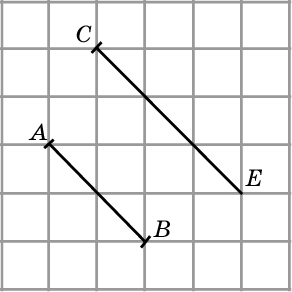 [Speaker Notes: В режиме слайдов ответы появляются после кликанья мышкой]
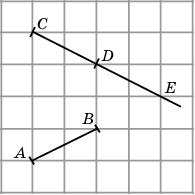 Ответ:
4. От вершины C луча CE отложите отрезок CD, равный отрезку AB.
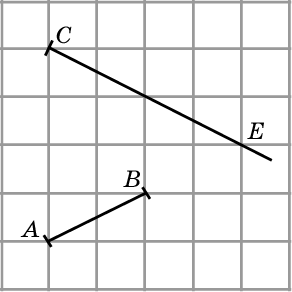 [Speaker Notes: В режиме слайдов ответы появляются после кликанья мышкой]
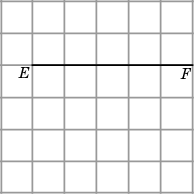 Ответ:
5. Изобразите отрезок, равный сумме отрезков AB и CD.
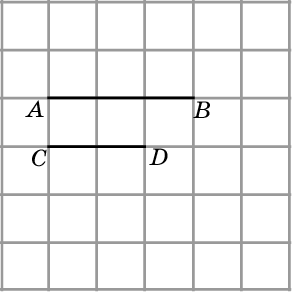 [Speaker Notes: В режиме слайдов ответы появляются после кликанья мышкой]
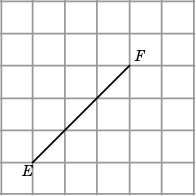 Ответ:
6. Изобразите отрезок, равный сумме отрезков AB и CD.
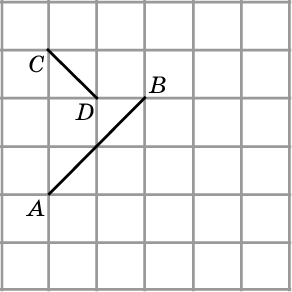 [Speaker Notes: В режиме слайдов ответы появляются после кликанья мышкой]
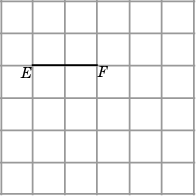 Ответ:
7. Изобразите отрезок, равный разности отрезков AB и CD.
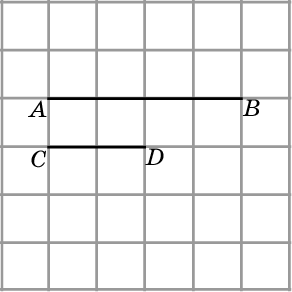 [Speaker Notes: В режиме слайдов ответы появляются после кликанья мышкой]
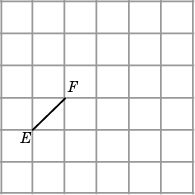 Ответ:
8.Изобразите отрезок, равный разности отрезков AB и CD.
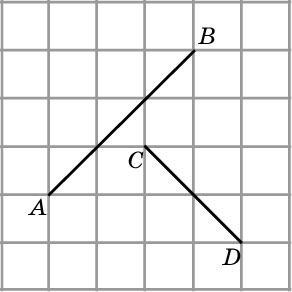 [Speaker Notes: В режиме слайдов ответы появляются после кликанья мышкой]
9. Сравните отрезки AB и CD, изображённых на рисунке, не измеряя их длины.
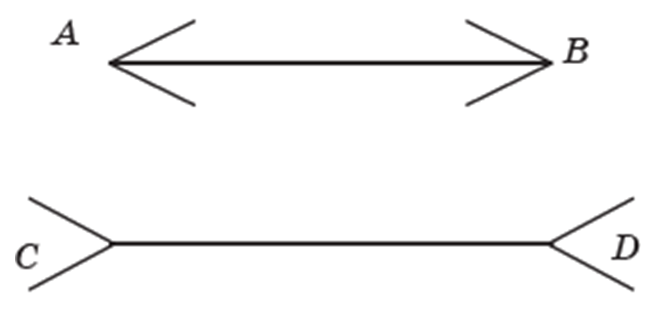 60
[Speaker Notes: В режиме слайдов ответы появляются после кликанья мышкой]
10. Сравните отрезки AB и CD, изображённых на рисунке, не измеряя их длины.
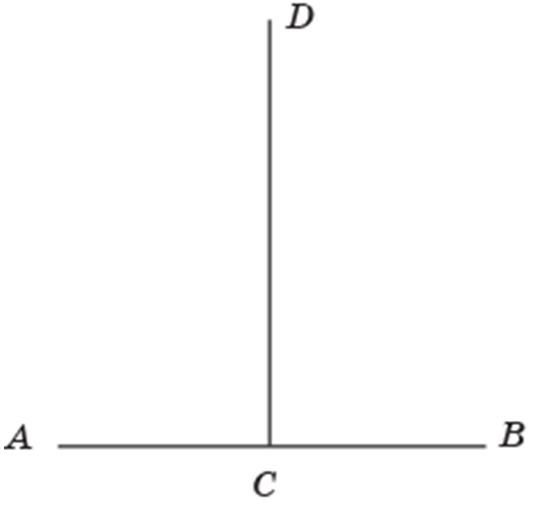 61
[Speaker Notes: В режиме слайдов ответы появляются после кликанья мышкой]
11. Сравните отрезки AB и CD, изображённых на рисунке, не измеряя их длины.
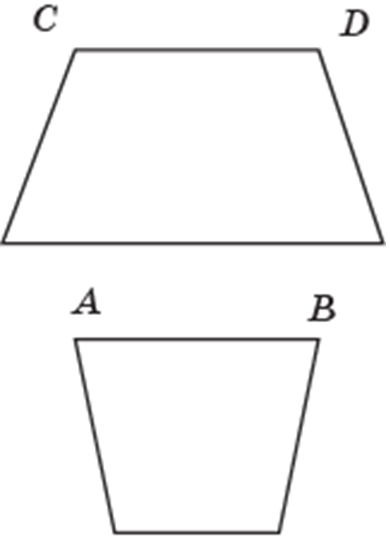 62
[Speaker Notes: В режиме слайдов ответы появляются после кликанья мышкой]
12. Сравните отрезки AB и CD, изображённых на рисунке, не измеряя их длины.
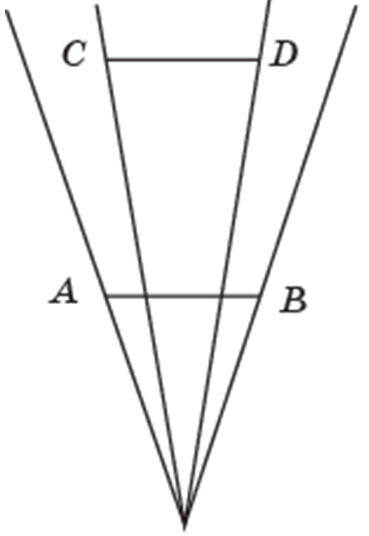 63
[Speaker Notes: В режиме слайдов ответы появляются после кликанья мышкой]
13. Сравните отрезки AB и CD, изображённых на рисунке, не измеряя их длины.
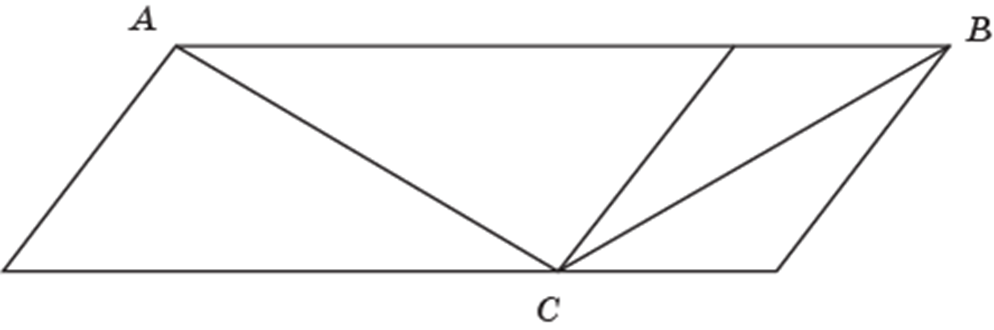 64
[Speaker Notes: В режиме слайдов ответы появляются после кликанья мышкой]
Длина отрезка
Операция откладывания отрезка используется при измерении длины отрезка. 
	Для измерения длины отрезка AB сначала выбирают отрезок OE, длина которого принимается за единицу (единичный отрезок). Затем последовательно откладывают единичный отрезок OE на луче AB от вершины А. Если, при этом, единичный отрезок целиком укладывается в отрезке АВ целое число раз без остатка, то  процесс измерения заканчивается и полученное число считается длиной отрезка АВ. 
	Например, на рисунке 6.1, а единичный отрезок OE укладывается в отрезке AB ровно четыре раза.
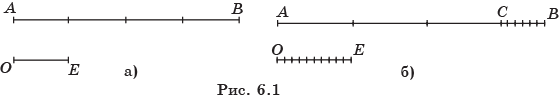 65
[Speaker Notes: В режиме слайдов ответы появляются после кликанья мышкой]
Упражнения
1. Расположите номера в порядке возрастания длин соответствующих отрезков, не измеряя их.
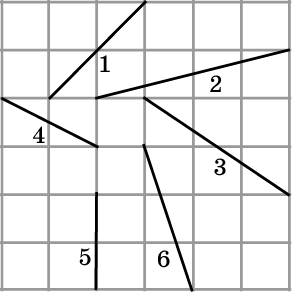 Ответ: 5, 4, 1, 6, 3, 2.
[Speaker Notes: В режиме слайдов ответы появляются после кликанья мышкой]
2. Требуется проложить шоссейные дороги, соединяющие населённые пункты A, B, C, расположенные в вершинах треугольника. Выберите из предложенных вариантов расположения дорог тот, в котором суммарная длина дорог наименьшая. Проверьте правильность своего выбора измерением линейкой.
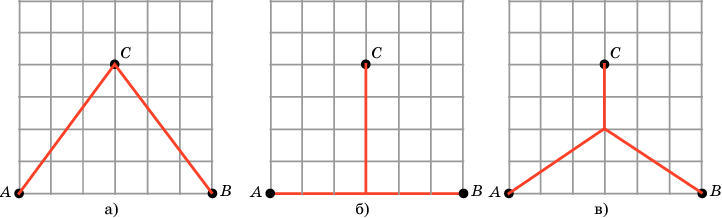 Ответ. в).
[Speaker Notes: В режиме слайдов ответы появляются после кликанья мышкой]
3. Требуется проложить шоссейные дороги, соединяющие населённые пункты A, B, C, D, расположенные в вершинах прямоугольника. Выберите из предложенных вариантов расположения дорог тот, в котором суммарная длина дорог наименьшая. Проверьте правильность своего выбора измерением линейкой.
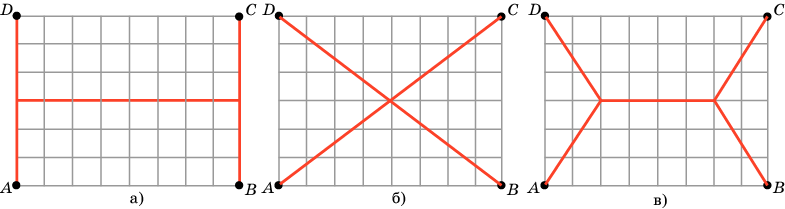 Ответ. в).
[Speaker Notes: В режиме слайдов ответы появляются после кликанья мышкой]
Следующее свойство принимается за аксиому разбиения плоскости прямой.
4. Каждая прямая на плоскости разбивает эту плоскость на две части. При этом если две точки принадлежат разным частям, то отрезок, соединяющий эти точки, пересекается с прямой. Если две точки принадлежат одной части, то отрезок, соединяющий эти точки, не пересекается с прямой.
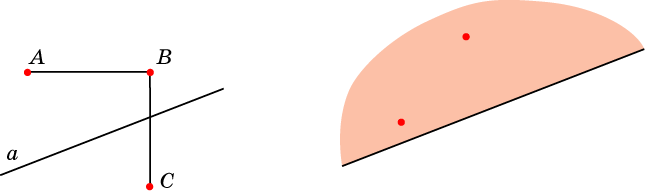 Полуплоскостью называется фигура, образованная всеми точками данной прямой, и всеми точками, лежащими по одну сторону от этой прямой.
69
[Speaker Notes: В режиме слайдов ответы появляются после кликанья мышкой]
Углом называется фигура, образованная двумя лучами с общей вершиной и одной из частей плоскости, ограниченной этими лучами. Общая вершина лучей называется вершиной угла, а сами лучи - сторонами угла.
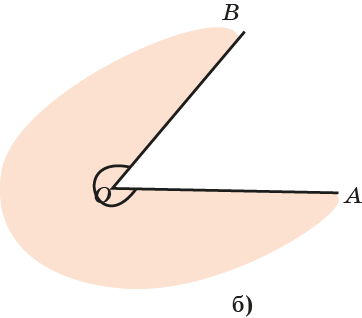 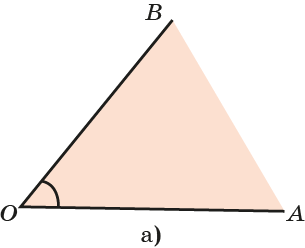 Угол обозначается или одной прописной латинской буквой, указывающей его вершину, например, O, или тремя прописными латинскими буквами, средняя из которых указывает вершину угла, а крайние – какие-нибудь точки на сторонах угла, например, AOB.
70
[Speaker Notes: В режиме слайдов ответы появляются после кликанья мышкой]
Точки угла, не принадлежащие его сторонам, называются внутренними точками данного угла. Лучи, с вершиной в вершине данного угла, проходящие через внутренние точки угла, называются внутренними лучами данного угла.
	На рисунке изображён угол AOB. C и D – его внутренние точки, OC и OD – его внутренние лучи.
	Развёрнутым углом называется угол, стороны которого составляют прямую. В противном случае угол называется неразвёрнутым.
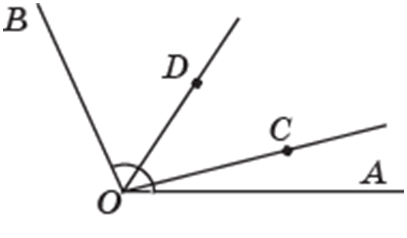 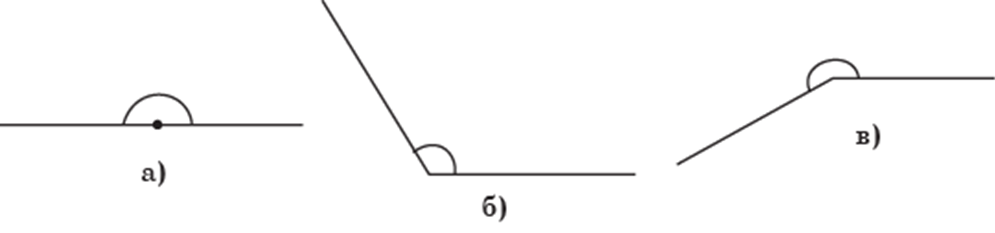 Неразвёрнутые углы могут быть меньше развёрнутого, т. е. являться частью развёрнутого угла, или быть больше развёрнутого, т. е. содержать развёрнутый угол.
	Обычно мы будем рассматривать углы, меньшие развёрнутого.
71
[Speaker Notes: В режиме слайдов ответы появляются после кликанья мышкой]
Смежными углами называются два угла, у которых одна сторона общая, а две другие составляют прямую.
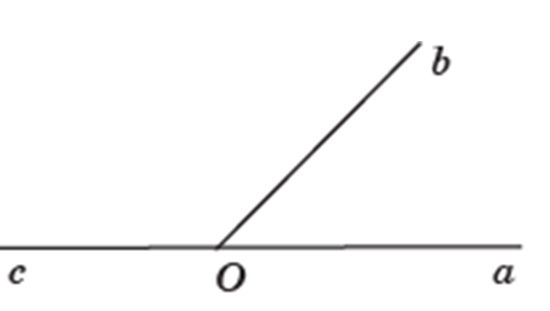 Вертикальными углами называются два угла, стороны одного из которых дополняют до прямых стороны другого угла.
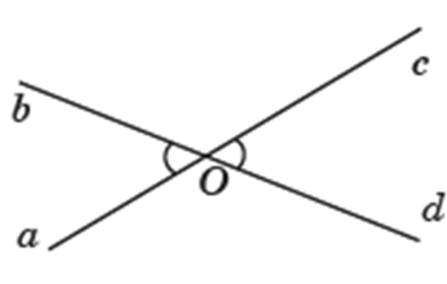 72
[Speaker Notes: В режиме слайдов ответы появляются после кликанья мышкой]
Для определения равенства углов вводится операция откладывания данного угла в ту или другую сторону от данного луча. Получающийся при этом угол называется  равным исходному углу.
В качестве аксиом принимаются следующие свойства.
 	5. От любого луча на плоскости в заданную сторону можно отложить только один угол, равный данному.
 	6. Все развернутые углы равны.
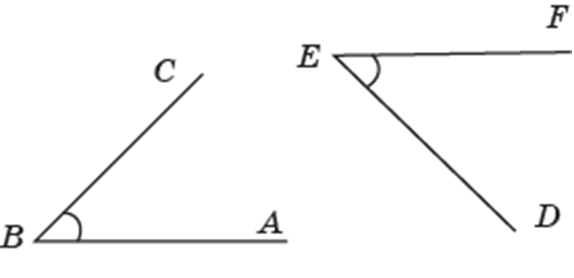 73
[Speaker Notes: В режиме слайдов ответы появляются после кликанья мышкой]
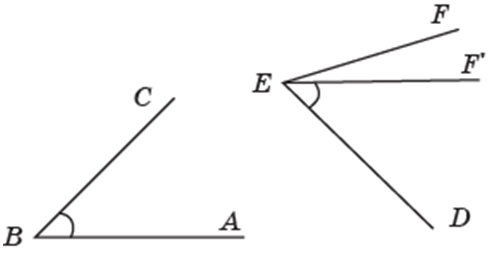 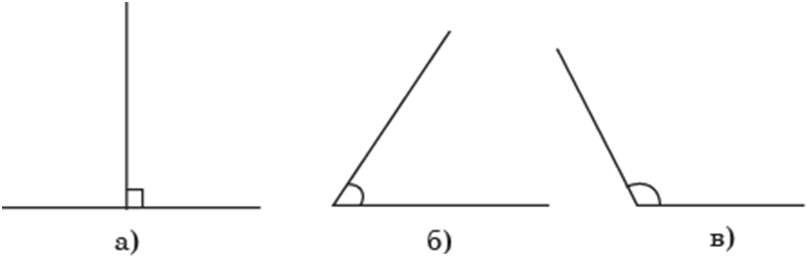 74
[Speaker Notes: В режиме слайдов ответы появляются после кликанья мышкой]
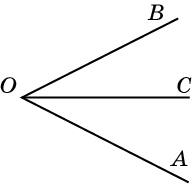 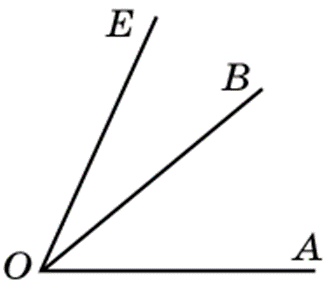 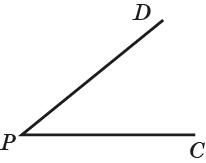 Чтобы сложить два угла, например АОВ и CО1D, отложим угол CO1D от луча ОВ так, чтобы точки A и D находились по разные стороны от прямой ОВ. Обозначим ОЕ луч, в который перейдет луч О1D. Тогда угол АОЕ даст сумму углов АОВ и CО1D.
75
[Speaker Notes: В режиме слайдов ответы появляются после кликанья мышкой]
Ответ: На три части, если прямые параллельны и на четыре части, если они пересекаются.
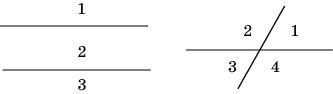 Упражнения
1. На сколько частей могут разбивать плоскость две прямые?
[Speaker Notes: В режиме слайдов ответы появляются после кликанья мышкой]
2. На сколько частей могут разбивать плоскость три прямые?
Ответ: На четыре, шесть или семь частей
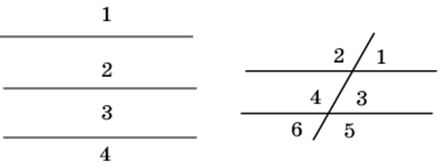 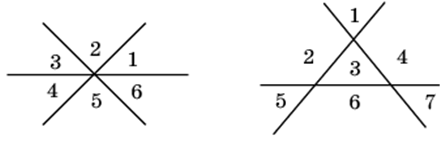 [Speaker Notes: В режиме слайдов ответы появляются после кликанья мышкой]
3*. На сколько частей разбивают плоскость n попарно пересекающихся прямых, никакие три из которых не пересекаются в одной точке?
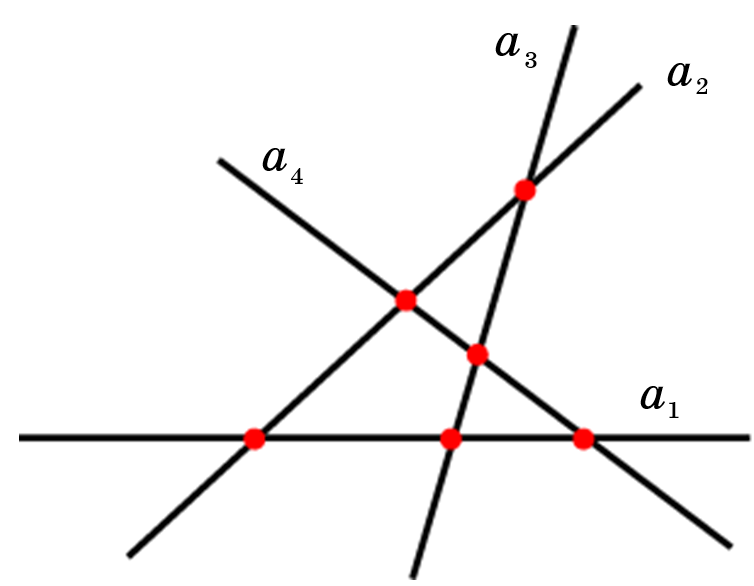 78
[Speaker Notes: В режиме слайдов ответы появляются после кликанья мышкой]
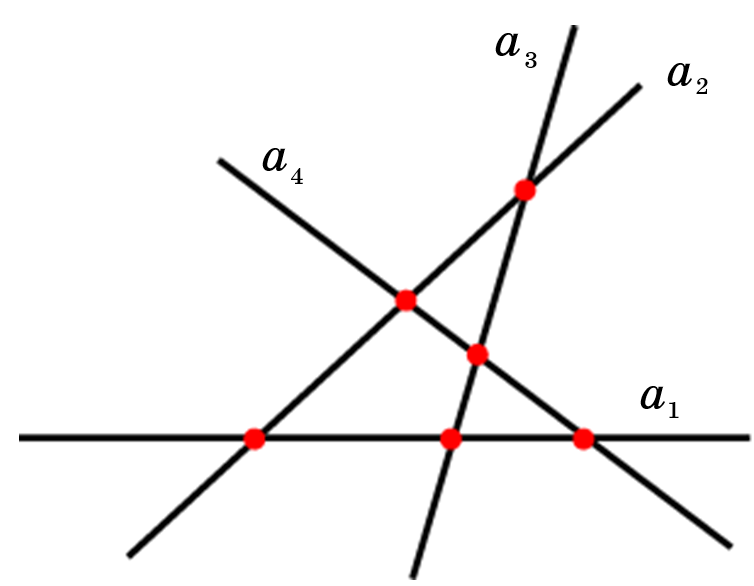 79
[Speaker Notes: В режиме слайдов ответы появляются после кликанья мышкой]
4. Среди углов, изображённых на рисунке, укажите равные углы.
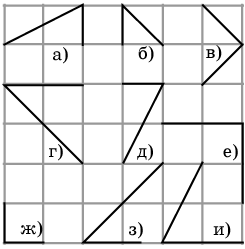 Ответ: а), д), и); б), г) з); в), е), ж).
[Speaker Notes: В режиме слайдов ответы появляются после кликанья мышкой]
5. Какой из углов, изображенных на рисунке, больше?
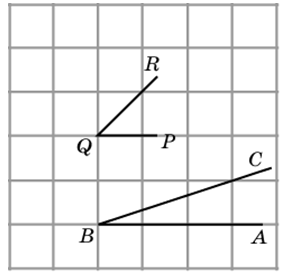 Ответ: PQR.
[Speaker Notes: В режиме слайдов ответы появляются после кликанья мышкой]
6. Сравните углы, изображенные на рисунке?
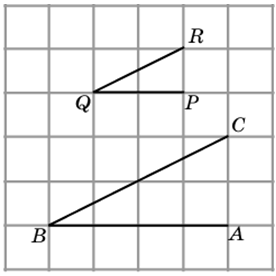 Ответ: углы ABC и PQR равны.
[Speaker Notes: В режиме слайдов ответы появляются после кликанья мышкой]
7. Расположите номера в порядке возрастания  величины соответствующих углов.
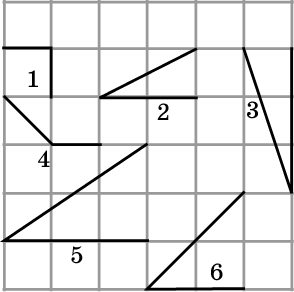 Ответ: 3, 2, 5, 6, 1, 4.
[Speaker Notes: В режиме слайдов ответы появляются после кликанья мышкой]
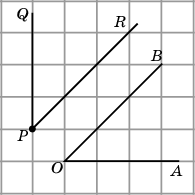 Ответ:
8. От луча PQ отложите  угол QPR, равный углу AOB.
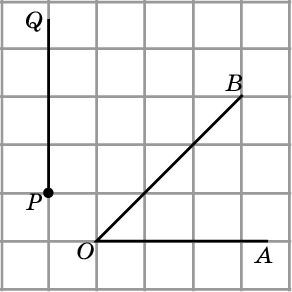 [Speaker Notes: В режиме слайдов ответы появляются после кликанья мышкой]
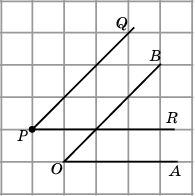 Ответ:
9. От луча PQ отложите  угол QPR, равный углу AOB.
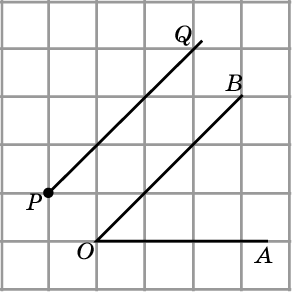 [Speaker Notes: В режиме слайдов ответы появляются после кликанья мышкой]
10. Изобразите угол, равный сумме углов AOB и PQR.
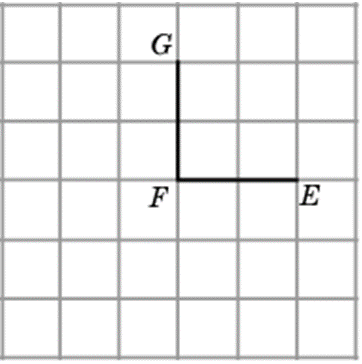 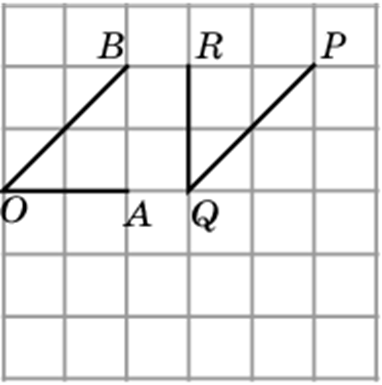 Ответ:
[Speaker Notes: В режиме слайдов ответы появляются после кликанья мышкой]
11. Изобразите угол, равный сумме углов AOB и PQR.
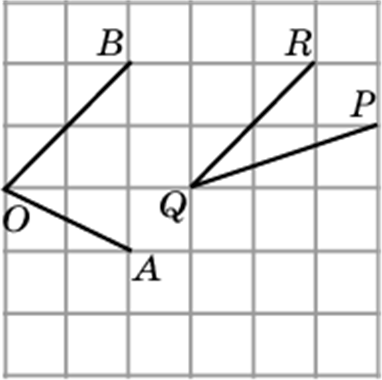 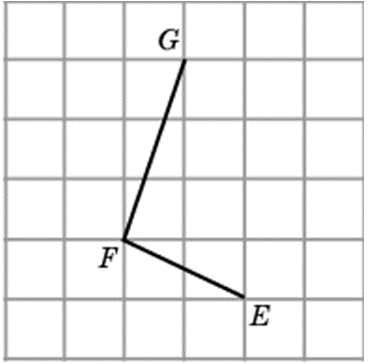 Ответ:
[Speaker Notes: В режиме слайдов ответы появляются после кликанья мышкой]
12. Изобразите угол, равный разности углов AOB и PQR.
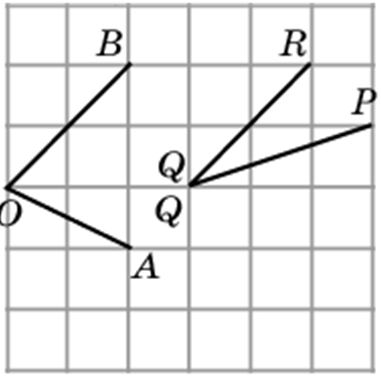 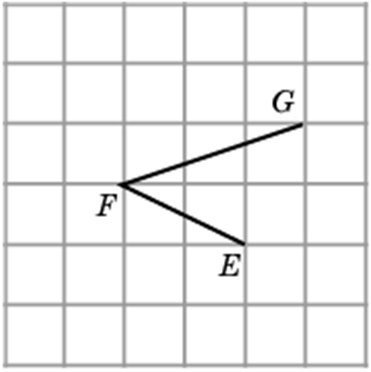 Ответ:
[Speaker Notes: В режиме слайдов ответы появляются после кликанья мышкой]
13. Изобразите угол, равный разности углов AOB и PQR.
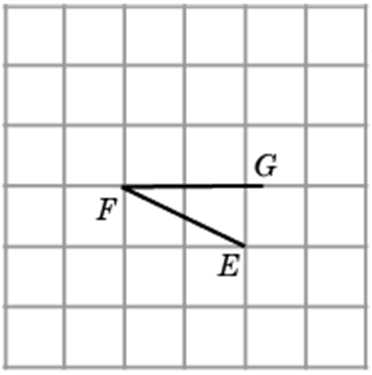 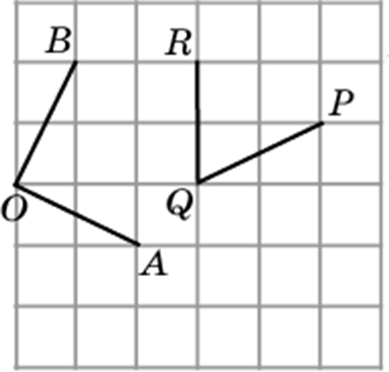 Ответ:
[Speaker Notes: В режиме слайдов ответы появляются после кликанья мышкой]
Измерение величин углов
Операция откладывания угла используется при измерении углов. За единицу измерения углов обычно принимается угол, составляющий одну сто восьмидесятую часть развернутого угла. Считают, что величина этого угла равна одному градусу, обозначают 1о.
Для измерения величины данного угла АBC от луча BА последовательно откладывают угол в 1о. Если он укладывается в угле ABC n раз без остатка, то величина угла ABC считается равной n градусов, обозначается  АBC = n . Если же угол в 1о укладывается в угле ABC с остатком, меньшим этого угла, то угол в 1о разбивают на 60 равных частей. Величину одной такой части называют одной минутой и обозначают 1'. За­тем в остатке последовательно откладывают угол, равный одной минуте. Если при этом угол в 1' укладывается m раз без остатка, то величина угла ABC считается равной nоm'. Если же угол в 1' укладывается с остатком, меньшим этого угла, то угол в 1' делят на 60 равных частей. Величину одной такой части называют одной секундой и обозначают 1''. Затем в остатке последовательно откладывают угол, равный одной секунде и т. д.
	Градусная величина угла показывает, сколько раз угол в один градус и его части укладываются в этом угле.
90
[Speaker Notes: В режиме слайдов ответы появляются после кликанья мышкой]
Для градусной величины угла выполняются следующие свойства.
	Свойство 1. Градусные величины равных углов равны.
	Свойство 2. Градусная величина суммы углов равна сумме их градусных величин.
Для измерения величин углов применяют различные инструменты, простейшим из которых является известный вам транспортир.
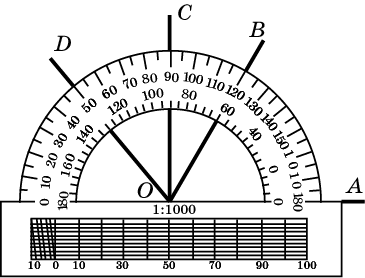 91
[Speaker Notes: В режиме слайдов ответы появляются после кликанья мышкой]
Упражнения
1. На рисунке найдите величины углов: 
а) AOB; 
б) AOC; 
в) AOD; 
г) BOC; 
д) BOD; 
е) COD.
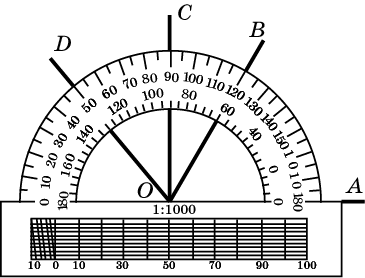 Ответ: а) 60о;
б) 90о;
в) 130о;
г) 30о;
д) 70о;
е) 40о.
[Speaker Notes: В режиме слайдов ответы появляются после кликанья мышкой]
2. Найдите величину угла AOB, изображенного на рисунке: 
	а)                                           б)
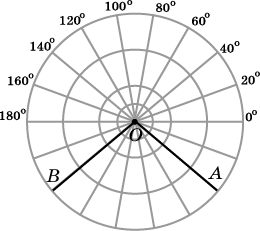 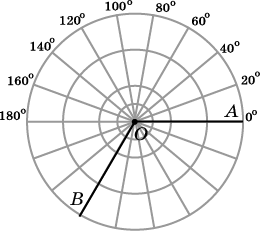 Ответ: а) 120о;
б) 100о.
[Speaker Notes: В режиме слайдов ответы появляются после кликанья мышкой]
3. Найдите величину суммы углов, изображенных на рисунке.
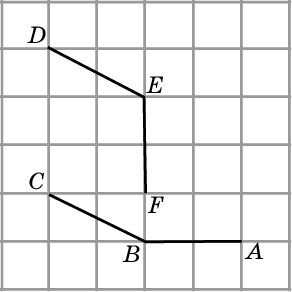 Ответ: 270o.
[Speaker Notes: В режиме слайдов ответы появляются после кликанья мышкой]
4. Найдите величину суммы углов, изображенных на рисунке.
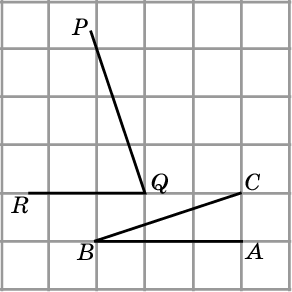 Ответ: 90o.
[Speaker Notes: В режиме слайдов ответы появляются после кликанья мышкой]
5*. Найдите величину суммы углов, изображённых на рисунке, с вершинами C, D, E.
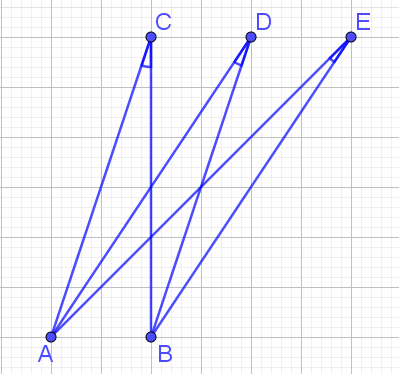 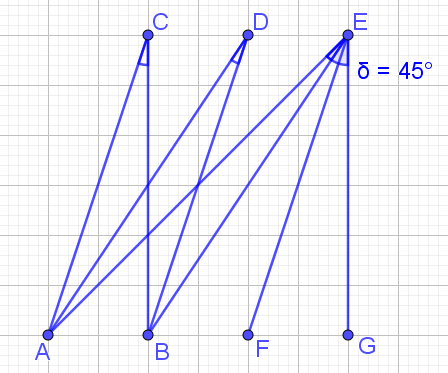 Ответ: 45о.
96
[Speaker Notes: В режиме слайдов ответы появляются после кликанья мышкой]
6*. Найдите величину суммы углов, изображённых на рисунке, с вершинами C, D, E, F, G.
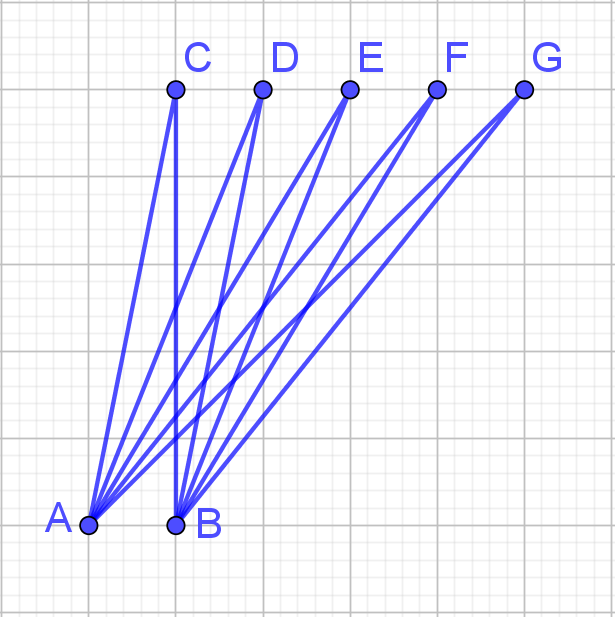 Ответ: 45о.
97
[Speaker Notes: В режиме слайдов ответы появляются после кликанья мышкой]
7. Колесо имеет: а) 10 спиц; б) 12 спиц. Найдите величину угла (в градусах), который образуют две соседние спицы.
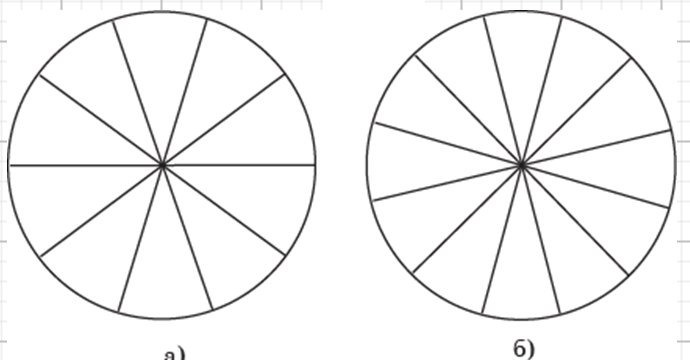 Ответ: а) 36о; б) 30о.
98
[Speaker Notes: В режиме слайдов ответы появляются после кликанья мышкой]
8. Колесо имеет: а) 18 спиц; б) 20 спиц. Найдите величину угла (в градусах), который образуют две соседние спицы.
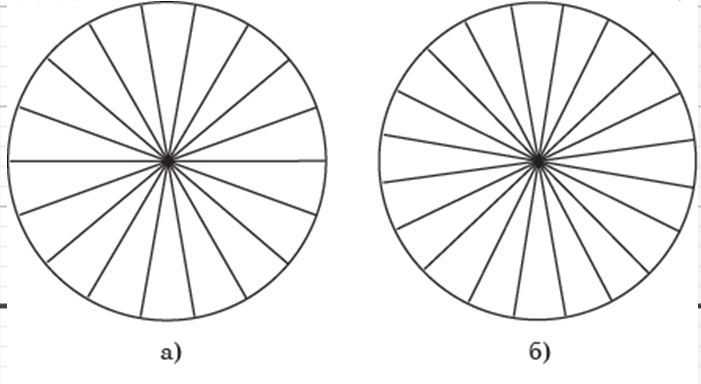 Ответ: а) 20о; б) 18о.
99
[Speaker Notes: В режиме слайдов ответы появляются после кликанья мышкой]
9. На сколько градусов повернется минутная стрелка за 10 мин?
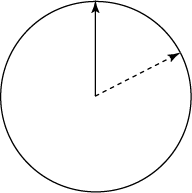 Ответ: 60о.
[Speaker Notes: В режиме слайдов ответы появляются после кликанья мышкой]
10. На сколько градусов повернется минутная стрелка за 5 мин?
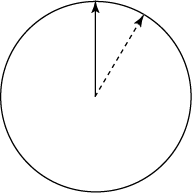 Ответ: 30о.
[Speaker Notes: В режиме слайдов ответы появляются после кликанья мышкой]
11. На сколько градусов повернется минутная стрелка за 20 мин?
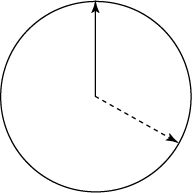 Ответ: 120о.
[Speaker Notes: В режиме слайдов ответы появляются после кликанья мышкой]
12. На сколько градусов повернется минутная стрелка за 25 мин?
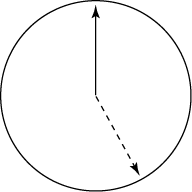 Ответ: 150о.
[Speaker Notes: В режиме слайдов ответы появляются после кликанья мышкой]
13. На сколько градусов повернется минутная стрелка за 45 мин?
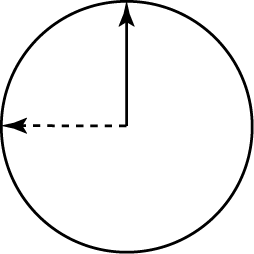 Ответ: 270о.
[Speaker Notes: В режиме слайдов ответы появляются после кликанья мышкой]
14. На сколько градусов повернется минутная стрелка за 40 мин?
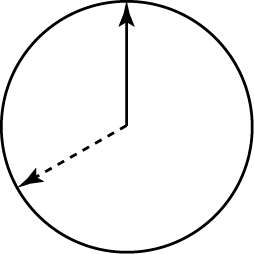 Ответ: 240о.
[Speaker Notes: В режиме слайдов ответы появляются после кликанья мышкой]
15. На сколько градусов повернется минутная стрелка за 50 мин?
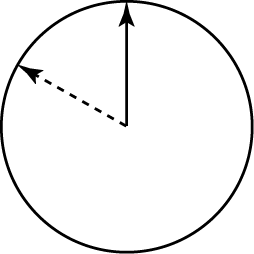 Ответ: 300о.
[Speaker Notes: В режиме слайдов ответы появляются после кликанья мышкой]
16. На сколько градусов повернется часовая стрелка за 20 мин?
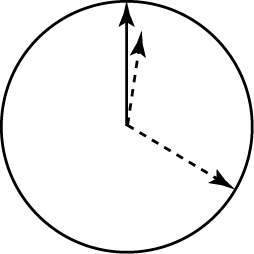 Ответ: 10о.
[Speaker Notes: В режиме слайдов ответы появляются после кликанья мышкой]
17. Какой угол образуют часовая и минутная стрелки в 1 ч 30 мин?
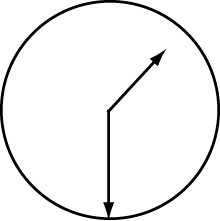 Ответ: 135о.
[Speaker Notes: В режиме слайдов ответы появляются после кликанья мышкой]
18. Какой угол образуют часовая и минутная стрелки в 2 ч 20 мин?
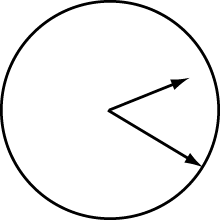 Ответ: 50о.
[Speaker Notes: В режиме слайдов ответы появляются после кликанья мышкой]
19. Маленькое зубчатое колесо повернулось по часовой стрелке на 360о. На сколько градусов и в какую сторону повернется сцепленное с ним большое зубчатое колесо?
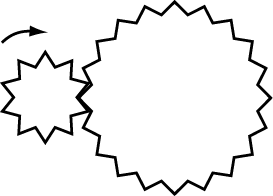 Ответ: 180о против часовой стрелки.
110
[Speaker Notes: В режиме слайдов ответы появляются после кликанья мышкой]
20. Правое зубчатое колесо повернулось по часовой стрелке на 360о. На сколько градусов и в какую сторону повернется сцепленное с ним левое зубчатое колесо?
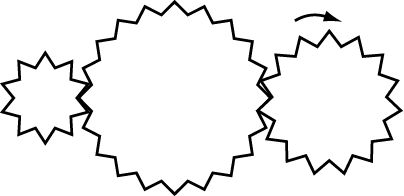 Ответ: 540о по часовой стрелке.
[Speaker Notes: В режиме слайдов ответы появляются после кликанья мышкой]
21. На сколько градусов повернется Земля вокруг своей оси за 8 часов?
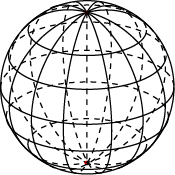 Ответ: 120о.
22. За сколько часов Земля повернется вокруг своей оси на 90о?
Ответ: 6 ч.
112
[Speaker Notes: В режиме слайдов ответы появляются после кликанья мышкой]
23. Под каким углом виден наблюдателю с Земли диск Солнца? Укажите примерную градусную величину этого угла.
24. Под каким углом виден наблюдателю с Земли диск Луны? Укажите примерную градусную величину этого угла.
113
[Speaker Notes: В режиме слайдов ответы появляются после кликанья мышкой]